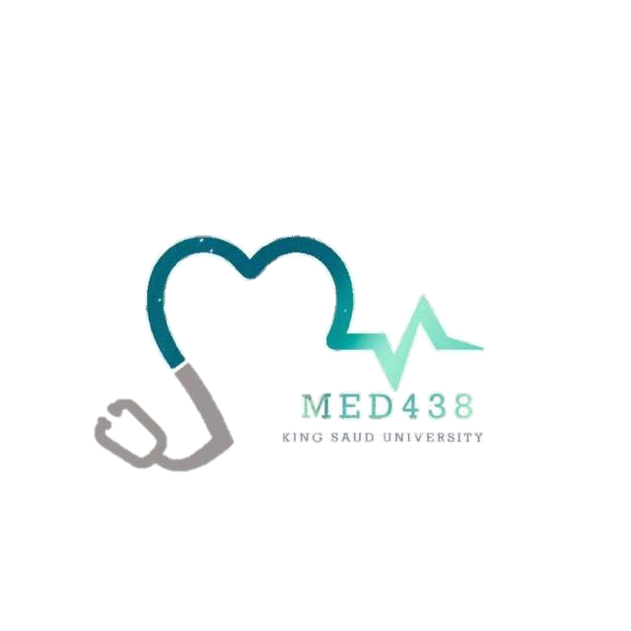 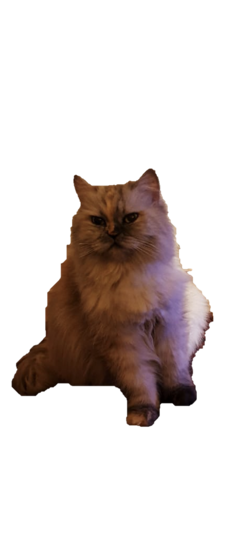 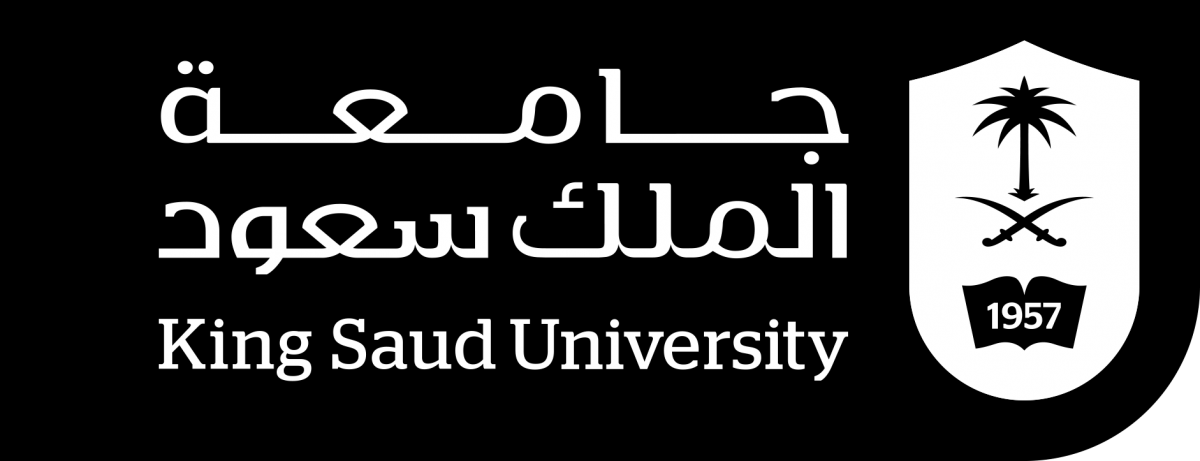 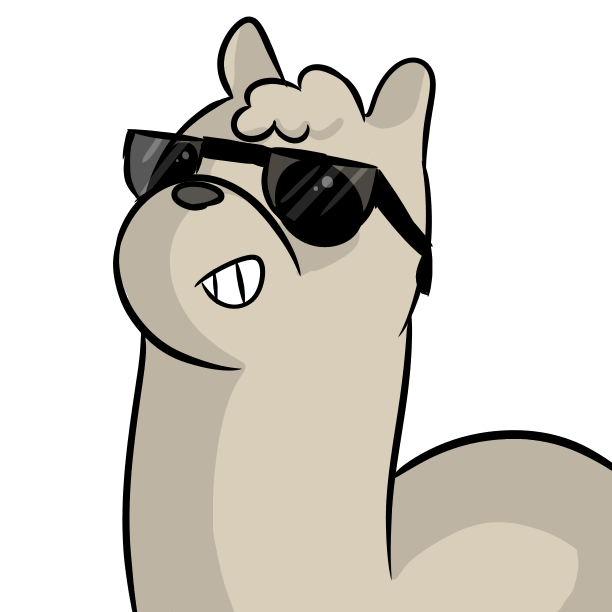 Color code:
Important in red
Extra in blue
HIV/AIDS
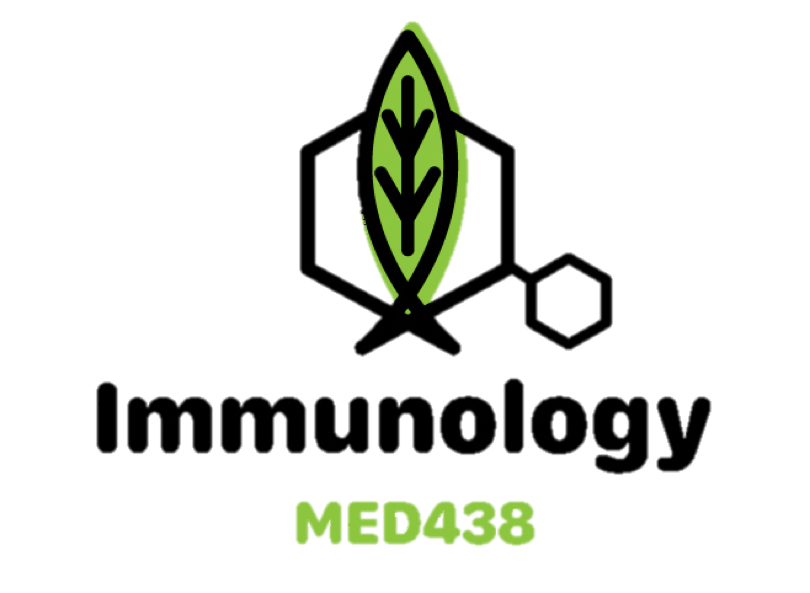 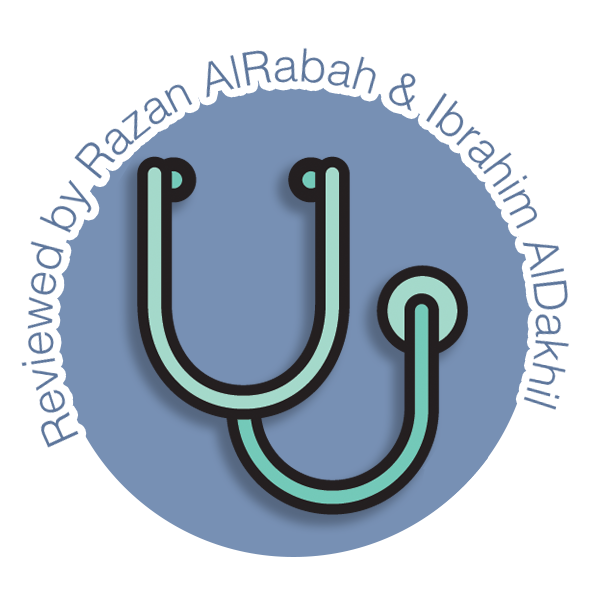 :(
Editing file
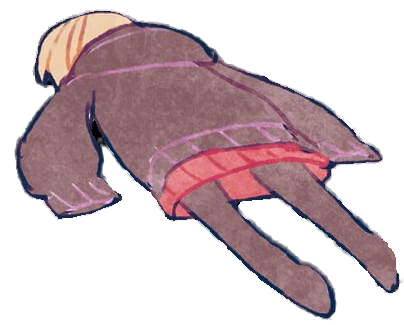 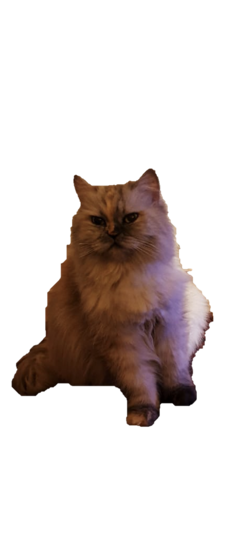 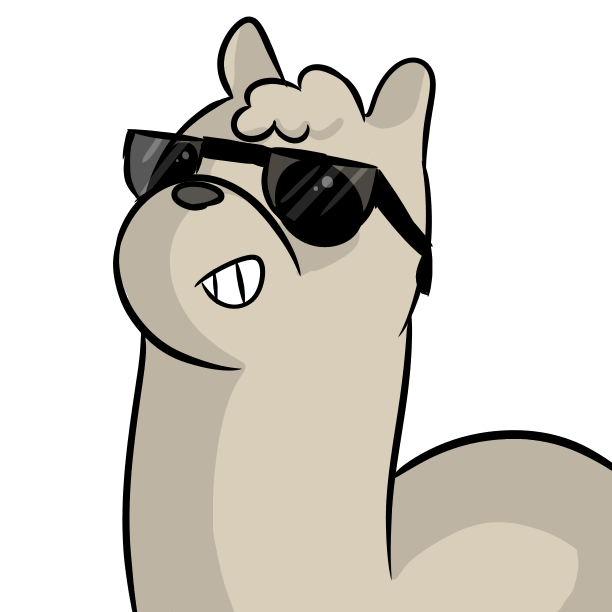 Objectives
To know the modes of transmission of HIV.

To understand HIV interactions with CD4 positive helper lymphocytes.

To understand the mechanisms involved in immunodeficiency associated with HIV.

To know the course of immunological events from the time of infection with HIV until the development of AIDS.
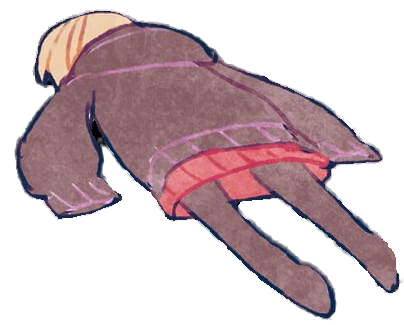 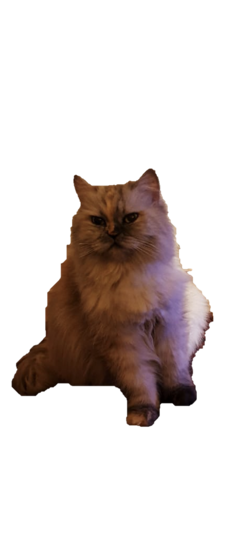 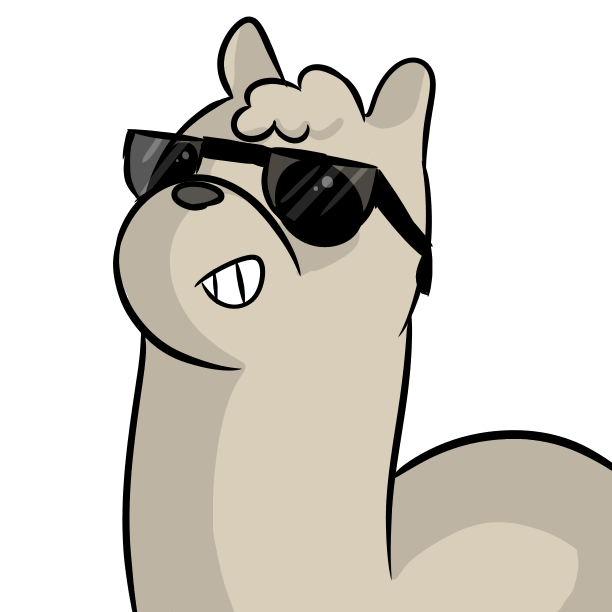 Structure of HIV
APCs work via MHC Class II, thus they express the CD4 receptor.
- HIV is an enveloped retrovirus that infects CD4 receptor-expressing cells (CD4 cells and APCs such as macrophages).
- Transmission: Sexually, Parenterally (blood transfusions, needles,  ,etc...), Perinatally, or through Occupational exposure.
- Cells infected: Lymphocytes (Lymph nodes, thymus, Bone marrow) and Macrophages (Brain, Body fluids, Skin, GIT, Lung).
Loss of Function mutations of regulatory genes (extra):
Nef → Slow rate or no progression to AIDS
Tat/Rev → Virus is unable to replicate
Host cell mutation of CCR5 coreceptor (extra):
Homozygous → Immunity (reason discussed in the next slide)
Heterozygous → Slower progression to AIDS
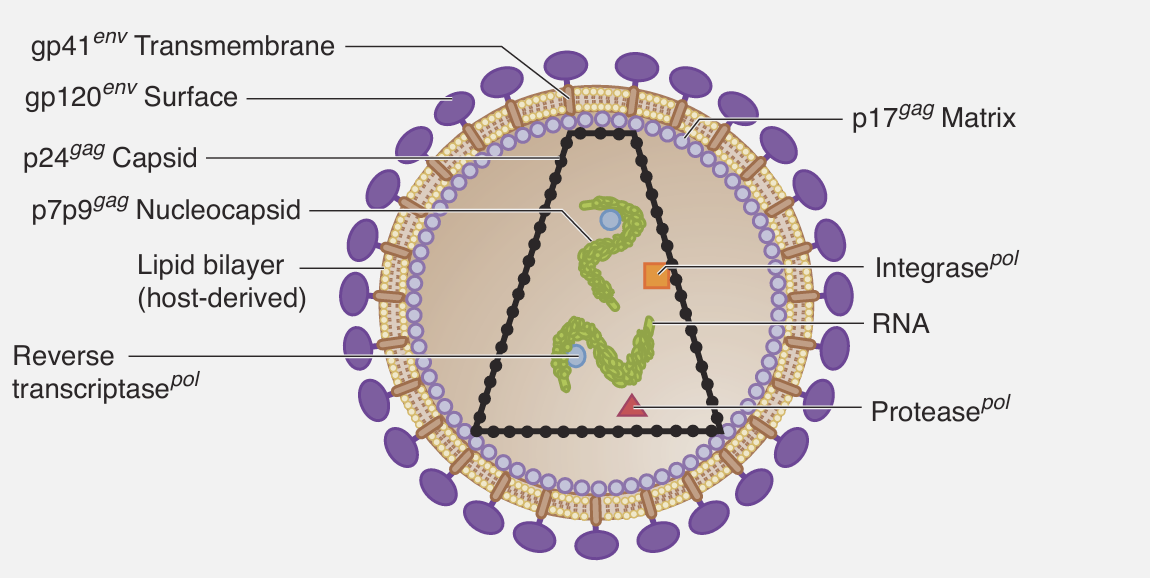 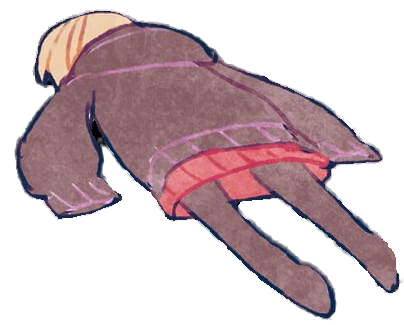 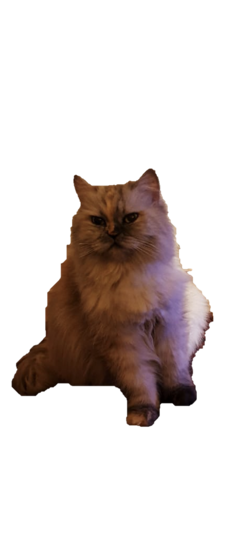 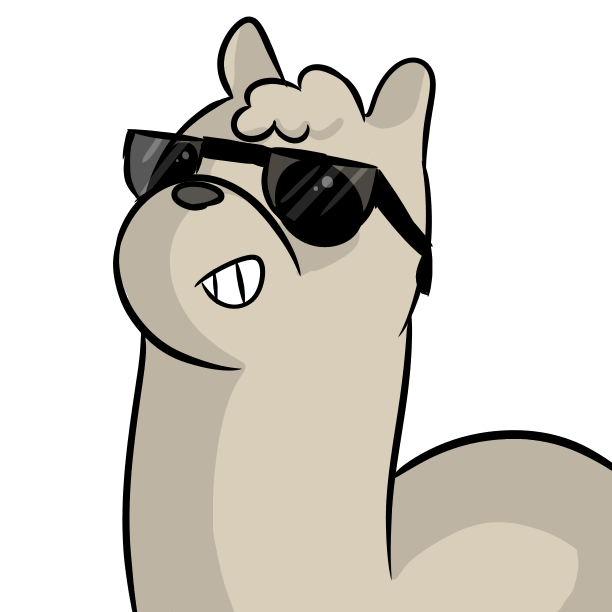 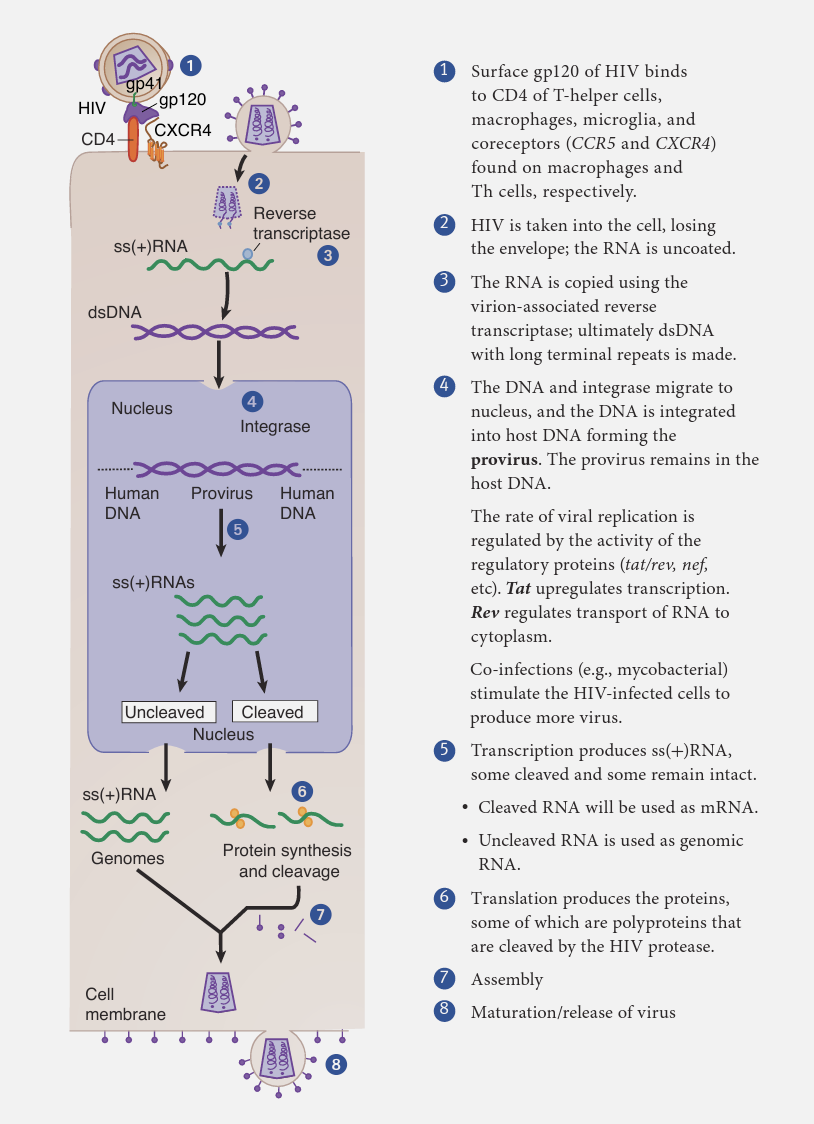 Pathophysiology
1- Surface GP120 binds to host CD4 receptor and coreceptors (chemokines)
Coreceptors are CXCR4 (on CD4 cells) and CCR5 (on Macrophages, microglia, dendritic cells, etc...)
Early infection, virus binds to CCR5 (M-tropic) → hence the immunity in a homozygous mutation
Late infection, virus binds to CXCR4 (T-tropic)
2- HIV goes inside the cell and the RNA is uncoated 

3- RNA is converted into dsDNA by Reverse Transcriptase 

4- The dsDNA and Integrase migrate to the nucleus, and the DNA is integrated into the host genome
forming the provirus (which can remain latent in the host DNA) 

5- Transcription produces both cleaved and uncleaved +ve SSRNA 
Cleaved → used as mRNA for viral proteins 
Uncleaved → used as RNA genome of the virus 
6- Translation of mRNA into polypeptides (which will be cleaved by protease)
 
7- Assembly of the virus 

8- Maturation and release 
Note from the figure that the envelope of the virus is derived from the host cell membrane
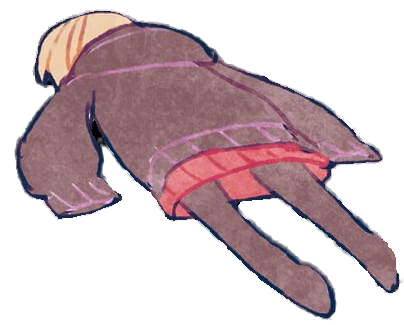 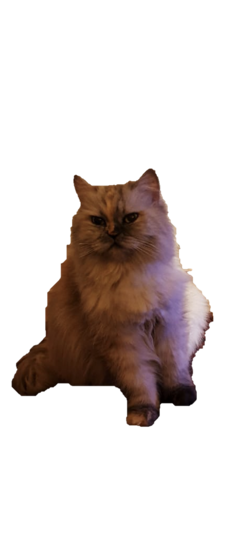 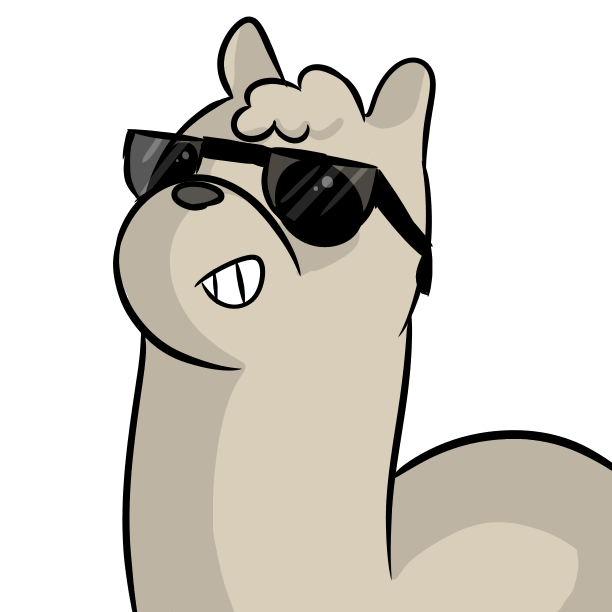 (enlargement of 2 or more lymph nodes other than the inguinal for at least 3 consecutive months)
Viral-Host Dynamics:
About 10 billion virions are produced daily
The lifespan of an HIV virions is around 6 hours, while that of an infected CD4 cell is 1.6 days on average
Unlike other retroviruses, HIV can lie dormant within a cell for many years (especially memory CD4 cells)
Viral-Host Interaction:
Infects CD4 cells and integrates into host cell DNA
High rate of mutation 
Hides in tissue hard for the immune system to access         (e.g. microglia + Bone Marrow)
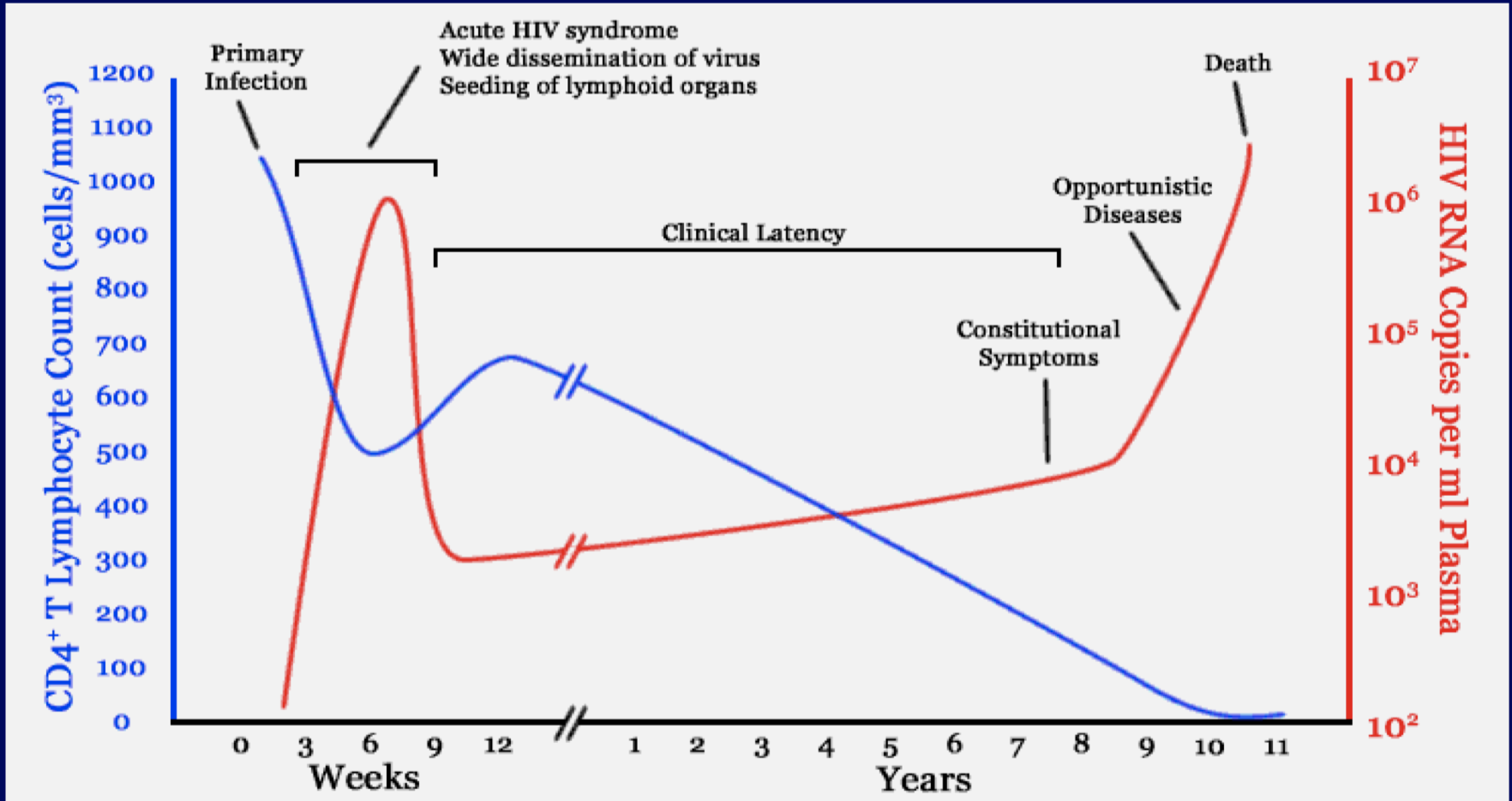 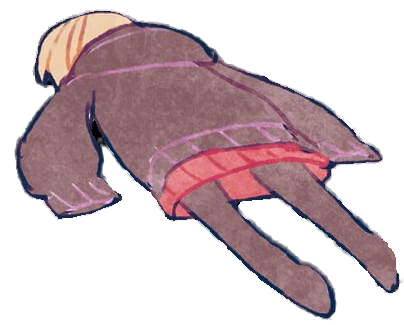 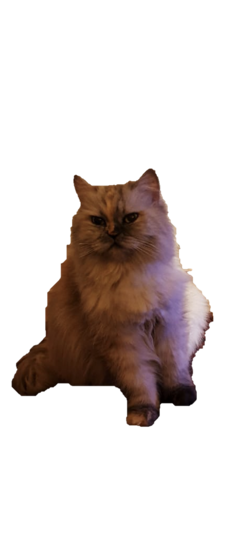 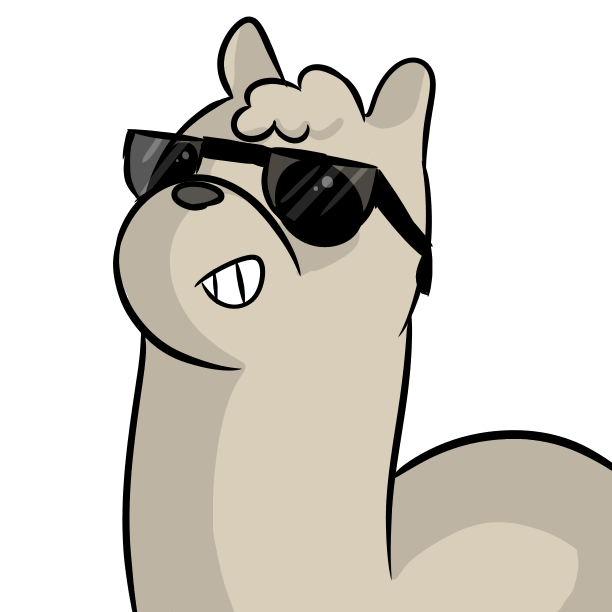 Immune Response
- HIV induces immune activation, which may seem paradoxical since it ultimately leads to severe immunosuppression.
Activated T cells support HIV-replication:
Intercurrent infections are associated with transient increase in viremia (activated immunity → more T cells to infect)
Accounts for why TB worsens an underlying HIV disease                            (HIV can also reactivate a latent TB as immunosuppression develops)
HIV-immune dysfunction:
All elements of the immune system are affected 
Advanced stages have substantial lymphoid tissue disruption
Impaired ability to initiate an immune response or to even maintain memory responses
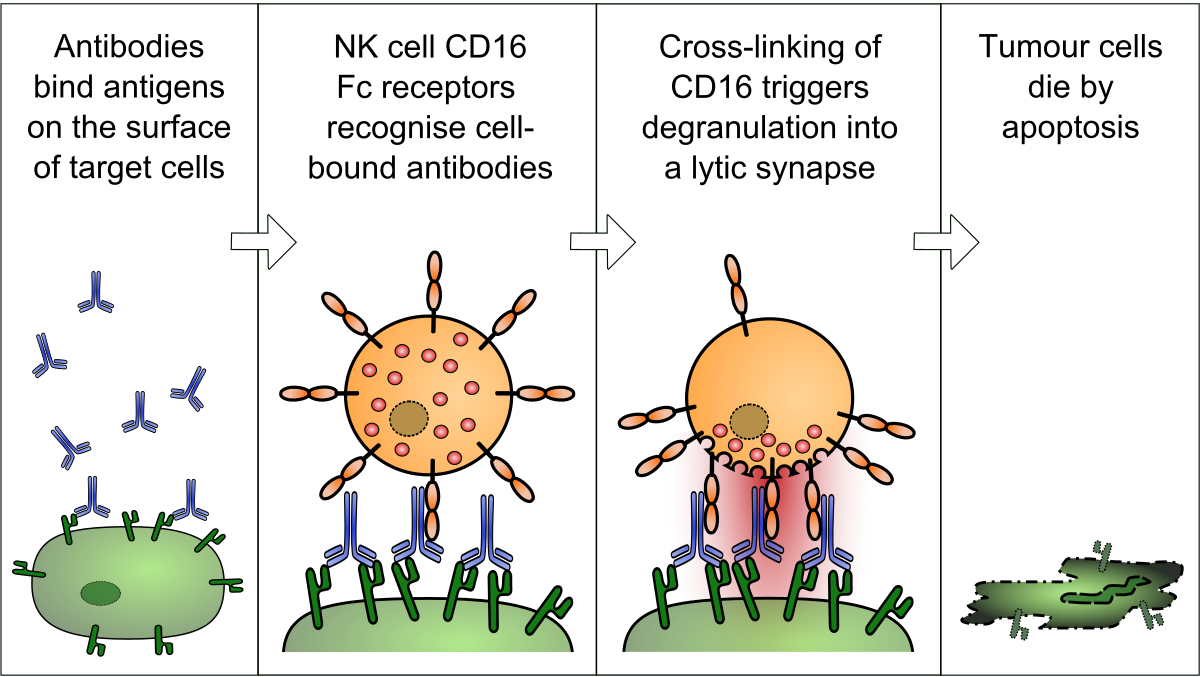 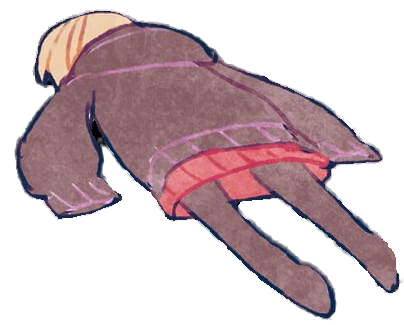 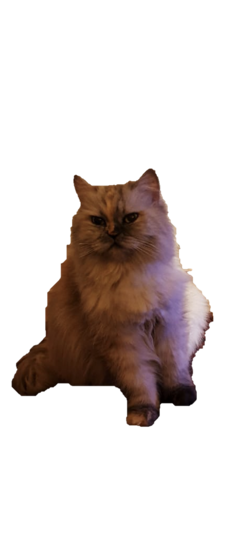 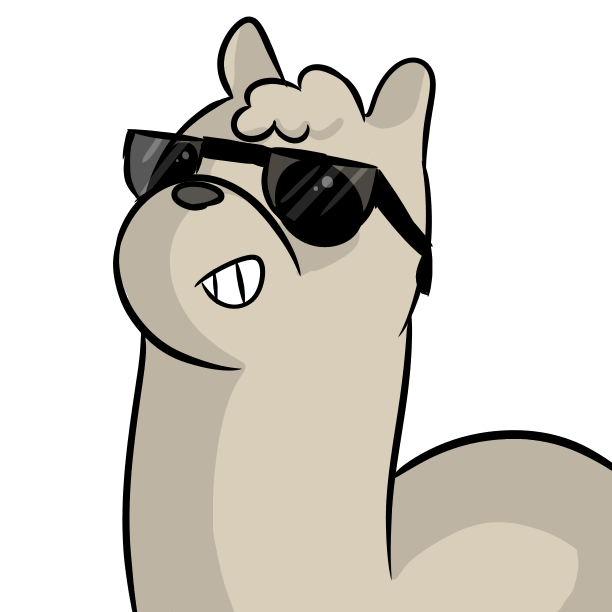 CD4 Depletion/Dysfunction
- Any depletion in numbers of CD4 cells renders the body susceptible to opportunistic infections
- There are 2 mechanisms by which CD4 cells are depleted and dysfunctioned:
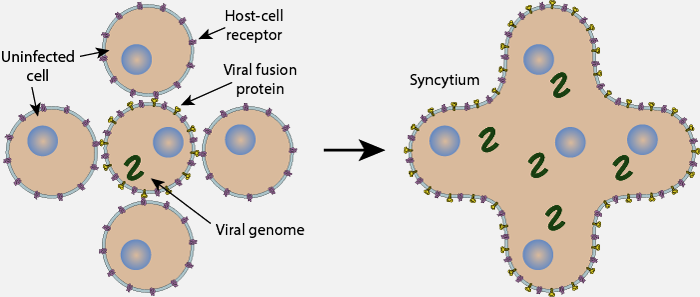 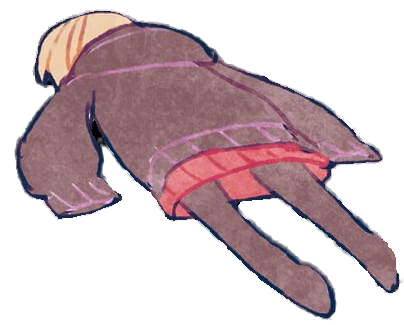 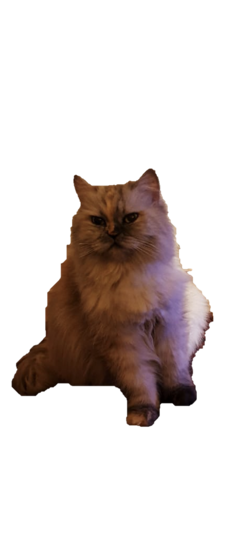 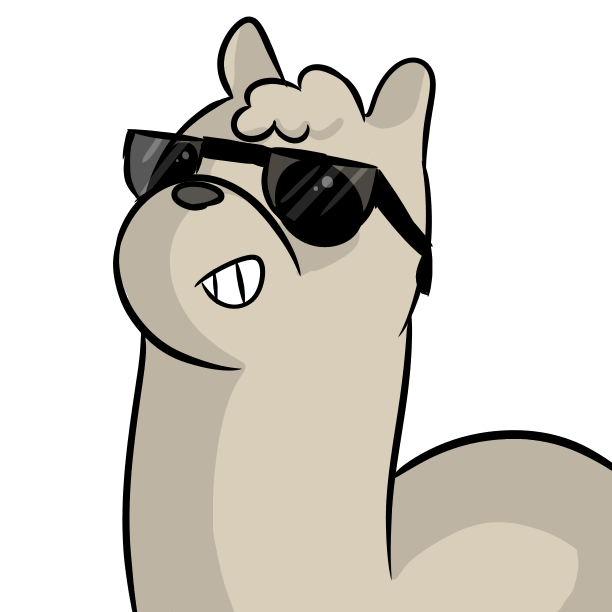 Diagnosis and Management
Lab markers: 
Viral load (RNA) → Marker of replication rate
CD4 count → Marker of immunologic damage 
Diagnosis: 
ELISA: Detects the p24 antibody using the p24 antigen 
Western blot: Detects HIV antibodies via gel electrophoresis                                                                                       and subsequent blotting (Used for confirmation if ELISA is positive) 
PCR: Detects viral RNA (used for monitoring and following up)
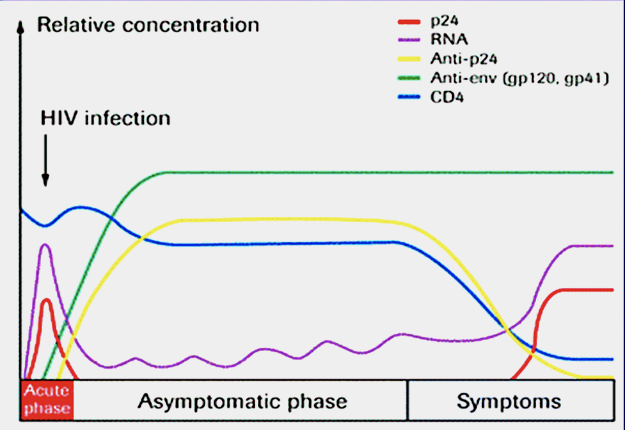 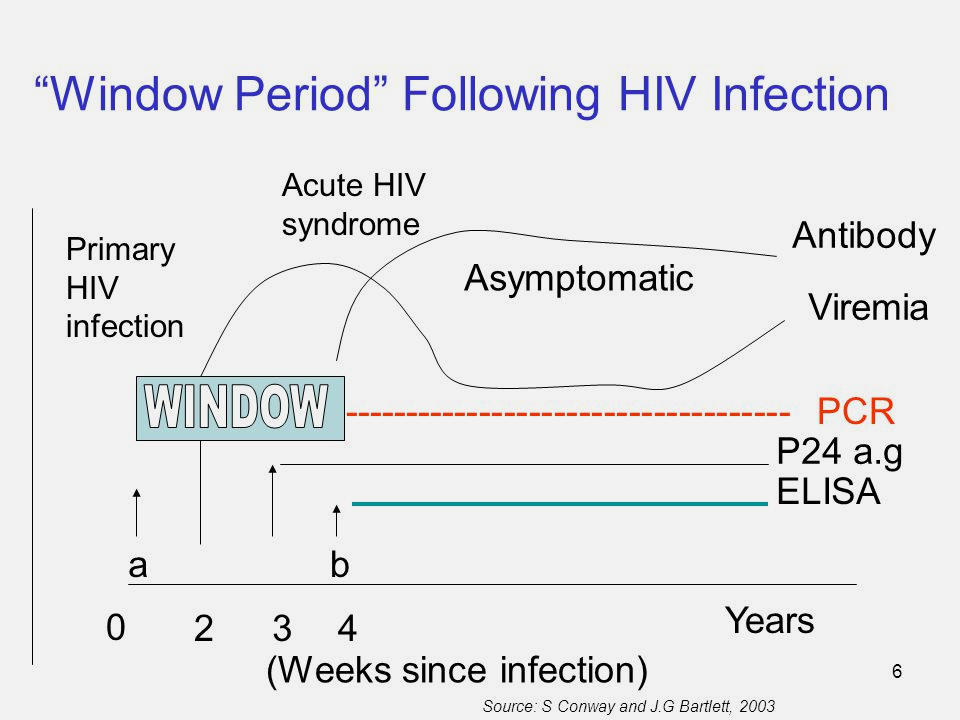 Note that ELISA is positive only after the 4th week
This is due to Seroconversion → The development of detectable antibodies in the blood 
Median 8 weeks after infection (according to the slides….) 
The time it takes for seroconversion to occur is called the Window Period (during which an infected person tests negative)
The level of viral load post seroconversion correlates with risk of progression of disease (hence why PCR is used for follow up)
Management:
Antiretroviral therapy: Reverse Transcriptase inhibitors, Protease inhibitors, and Fusion inhibitors 
Post exposure prophylactic treatment (PEP): within max 72 hours after exposure for 28 days
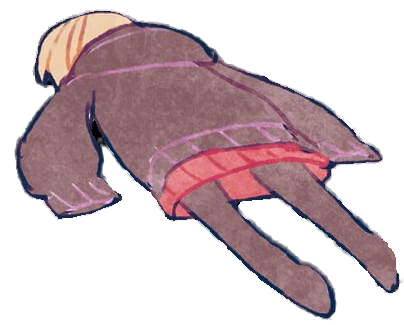 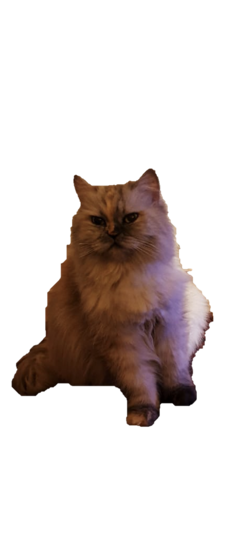 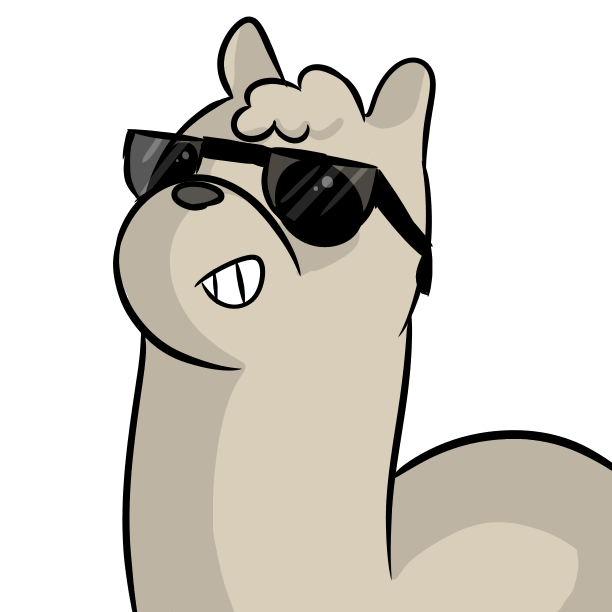 Diagnosis and Management
(EXTRA)
Western blots are no longer recommended for testing 
Presumptive diagnosis is made with HIV-1/2 Ag/Ab immunoassays
These immunoassays detect viral p24 Ag capsid protein and IgG Abs to HIV-1/2 (Very high sensitivity and specificity) 
They are not recommended in babies with suspected HIV due to maternally transferred antibodies. Use HIV viral load 
Use HIV genotyping to determine appropriate therapy (Recall that there are two types of HIV, and Non-Nucleoside RTIs do not work on HIV-2)
Prophylaxis is indicated based on CD4 count:
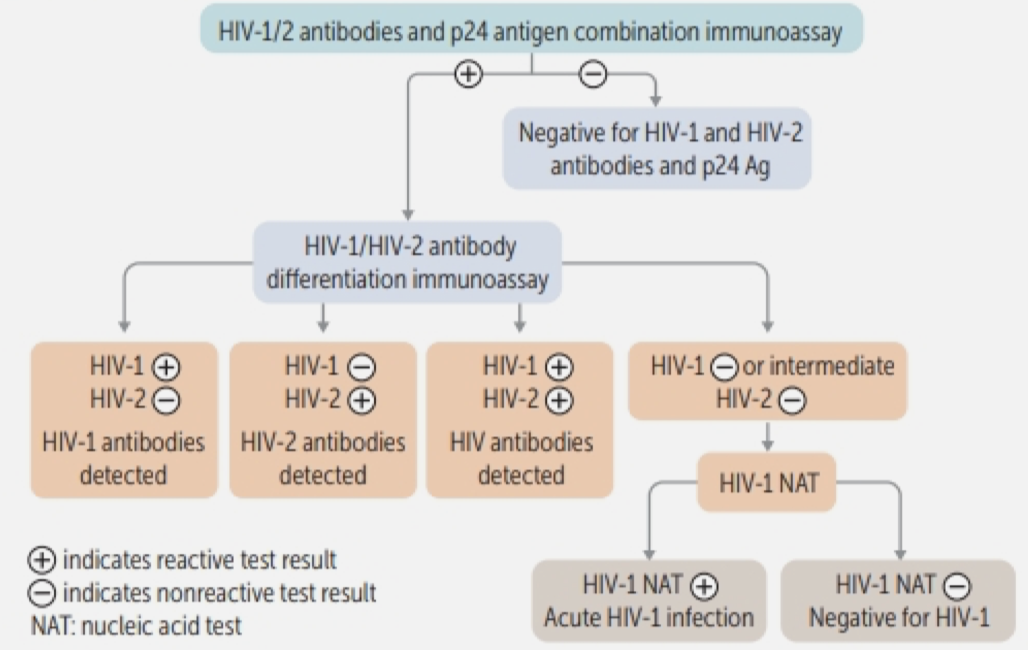 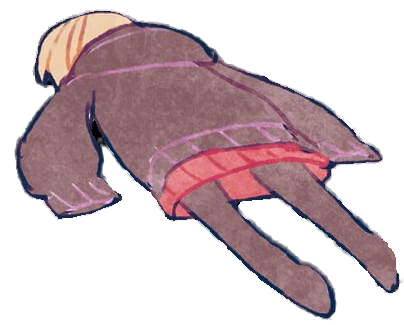 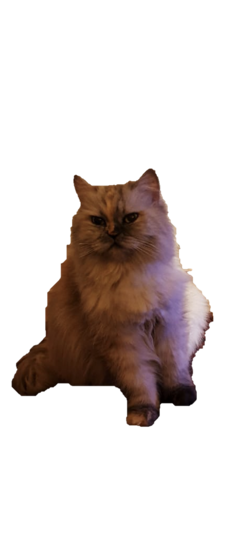 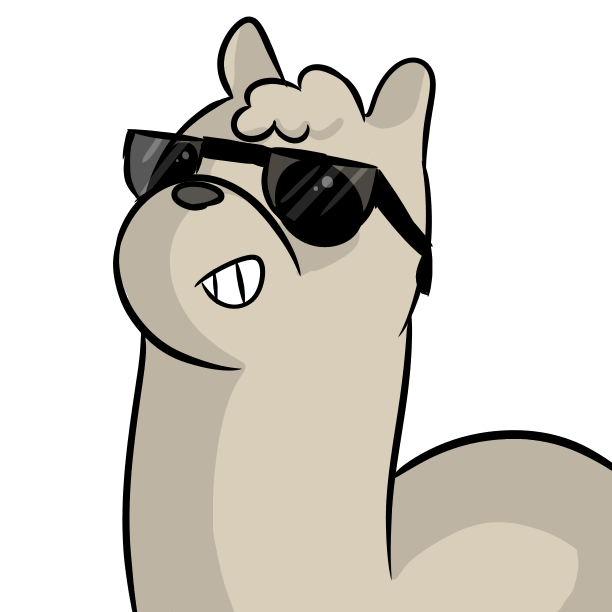 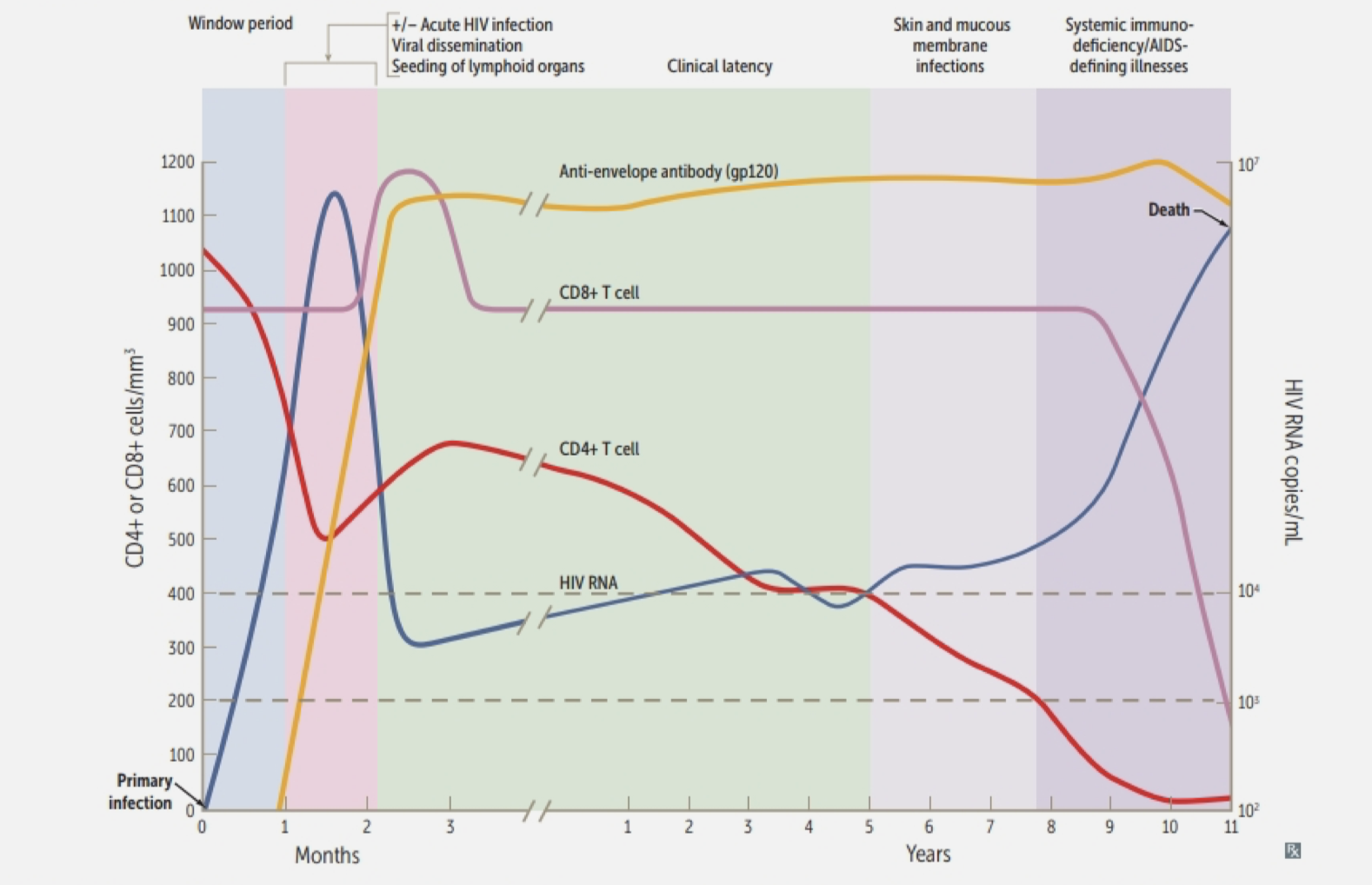 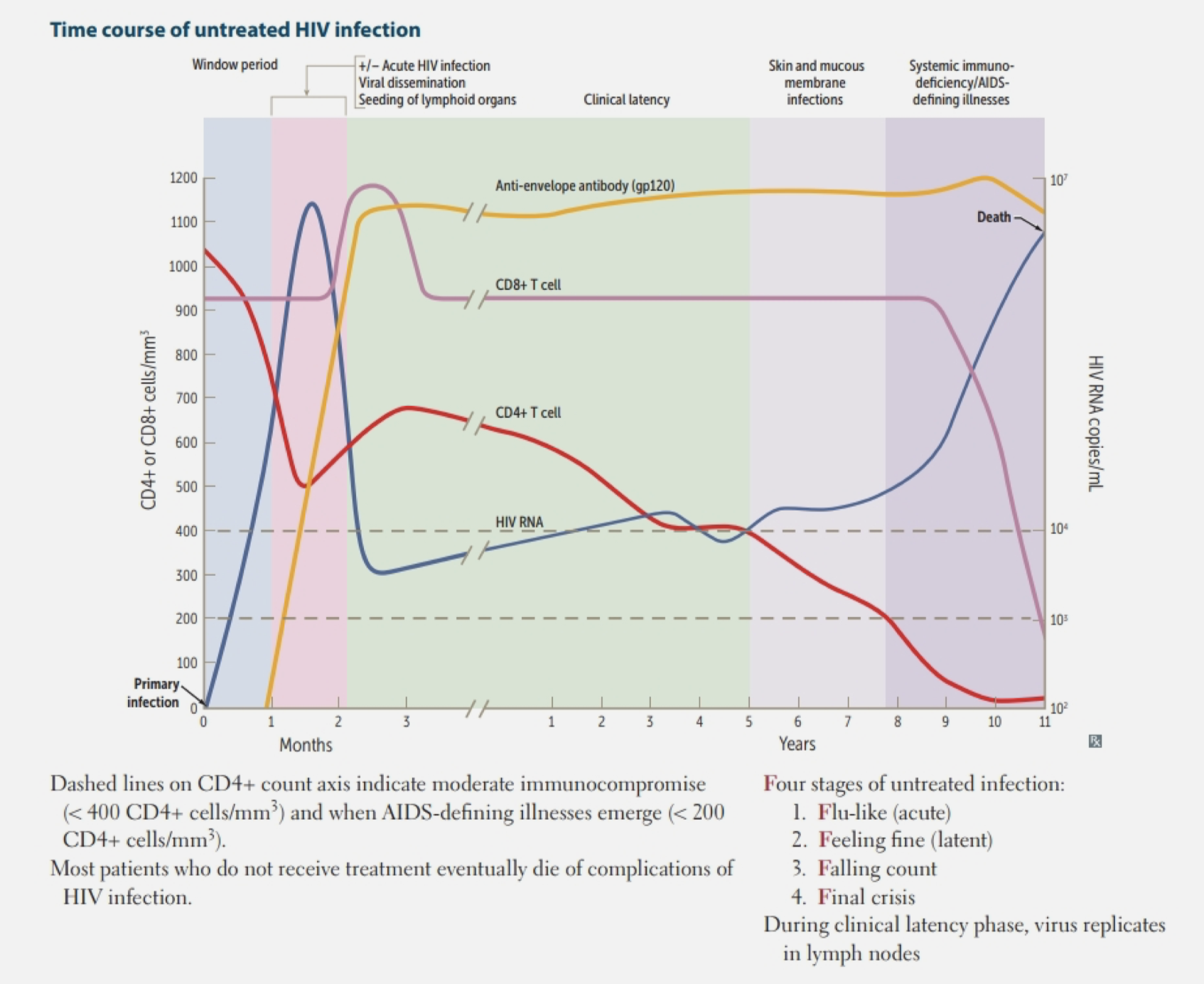 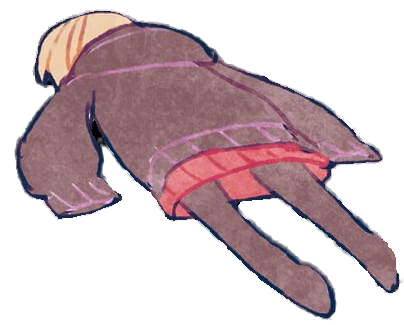 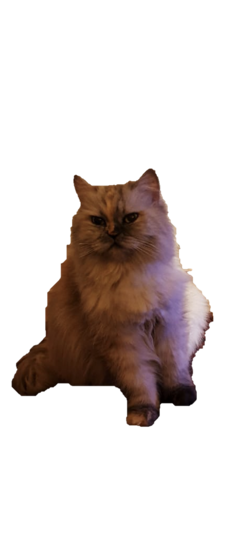 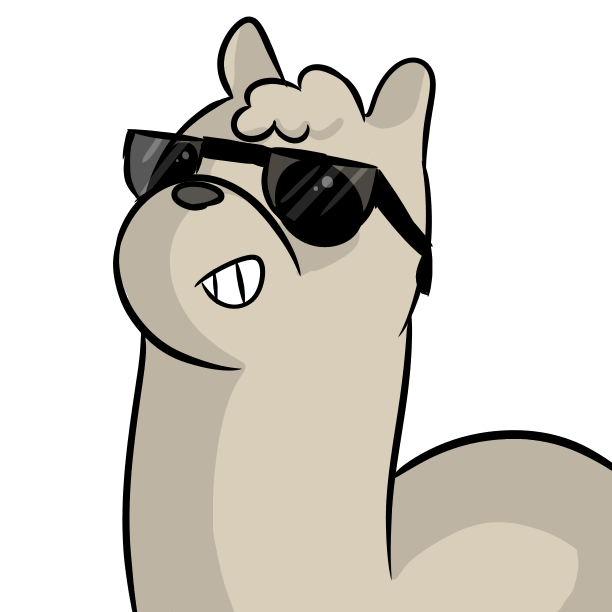 Take Home Messages
Infection with HIV usually occurs by sexual transmission, blood transfusion, mother to infant or accidental exposure

HIV targets the immune system and primarily infects CD4 positive lymphocytes

Immunodeficiency associated with HIV infections is mainly due to reduction in CD4 positive helper lymphocyte numbers

Increased viral load, significant reduction in CD4 lymphocytes and opportunistic infections are the hallmarks of progression to AIDS
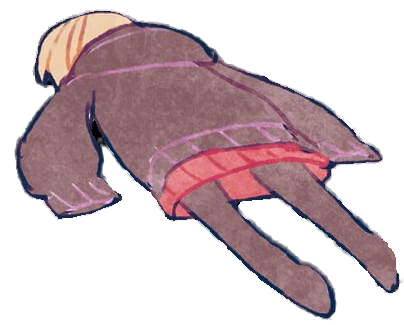 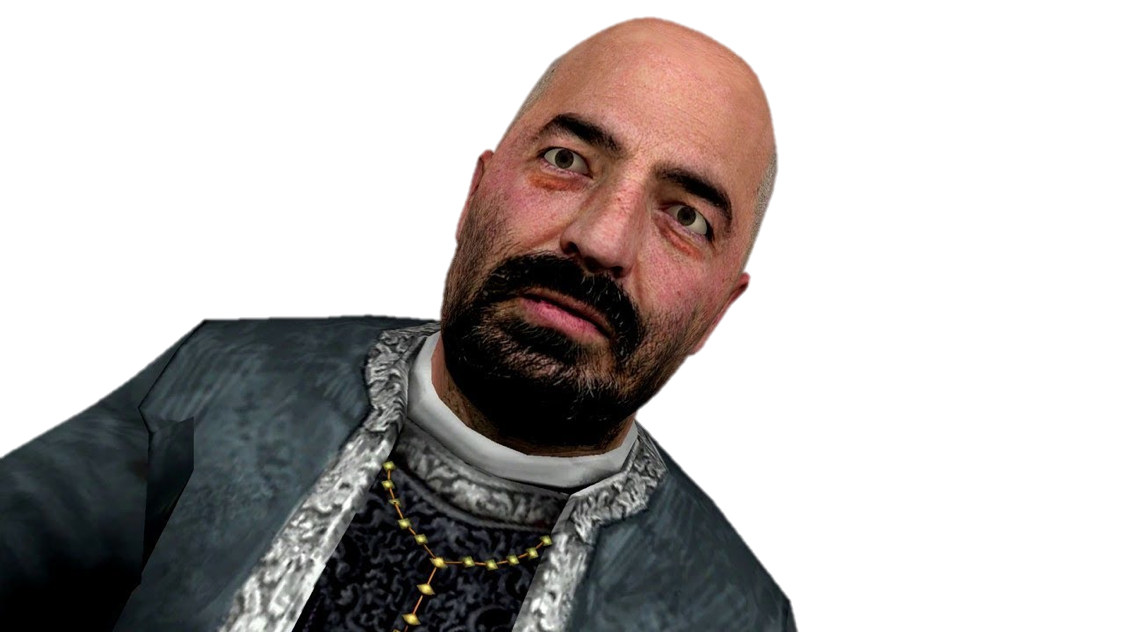 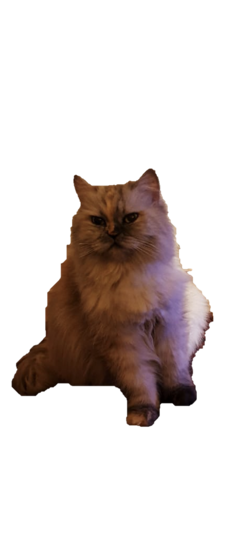 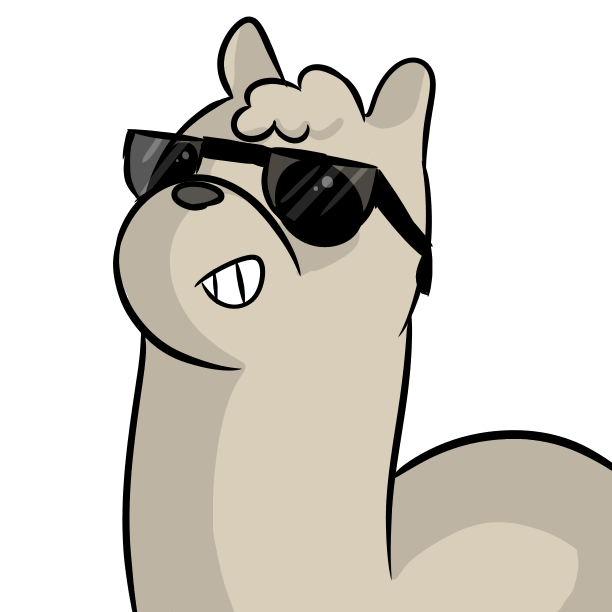 Quiz:
1.  Which of the following binds to the CD4 receptor upon entry of HIV to the host cell?
4. What is the most common site of syncytium formation?
Bones
Brain
Lymph nodes
Lungs
CXCR4
GP120
GP41
CCR5
5. Which of the following tests is used to monitor HIV patients?
2. Which of the following is a target cell for HIV?
Plasma cell
RBC
Neutrophil
Microglial cell
ELISA
Western blot 
HIV RNA 
Tuberculin test
6. The time between an HIV infection and a positive antibody test is known as?
3.  What does HIV additionally bind to upon entry to the host cell?
Glycoprotein receptor 
Chemokine receptor 
TNF-alpha receptor 
IFN-gamma receptor
Seroconversion 
Window period 
Door period 
Latent period
1.B   2 D.   3.B  4.B   5.C   6.B
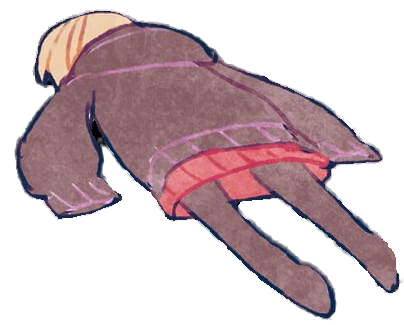 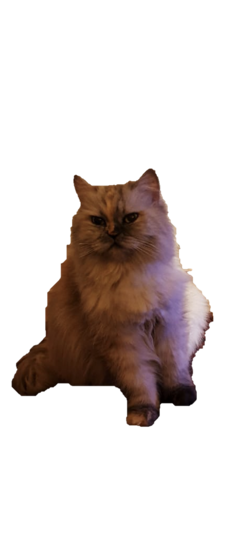 Team Leaders: 
Ibrahim Aldakhil & Sedra Elserawani 



THE editors: 
Abdulrahman Alhawas & Lama Alzamil
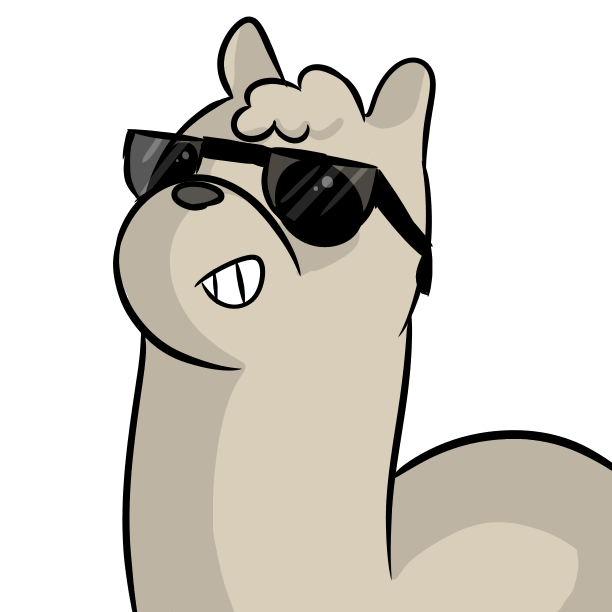 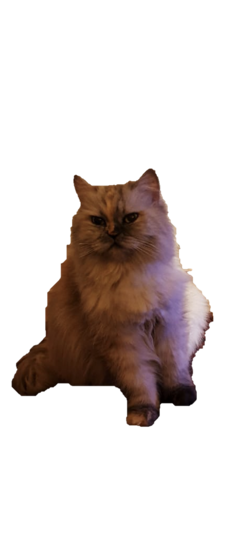 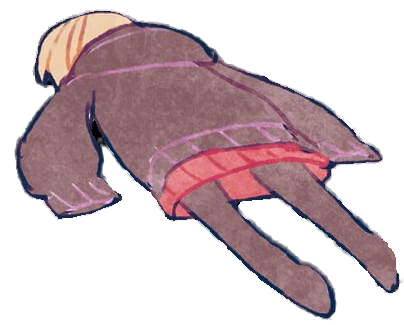 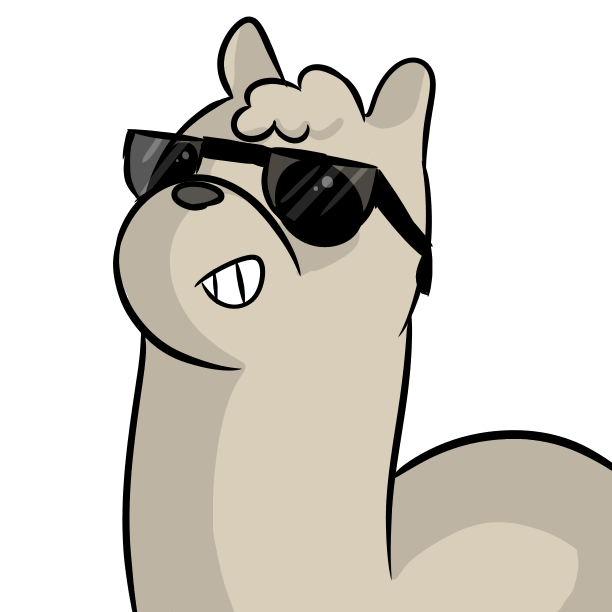 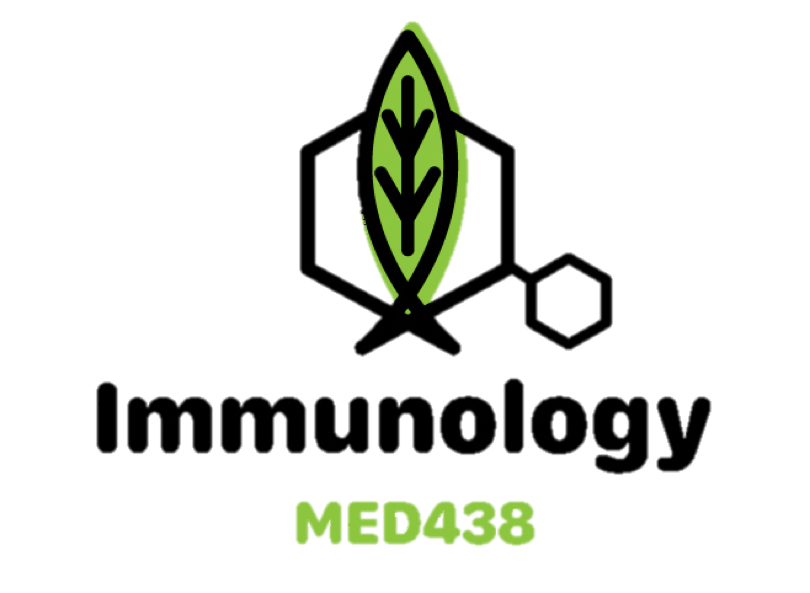 :(
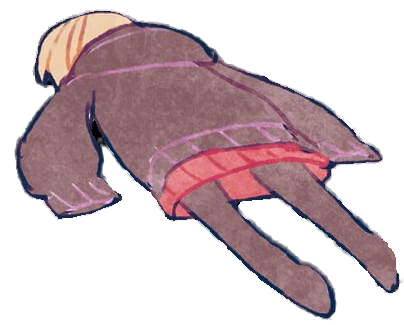